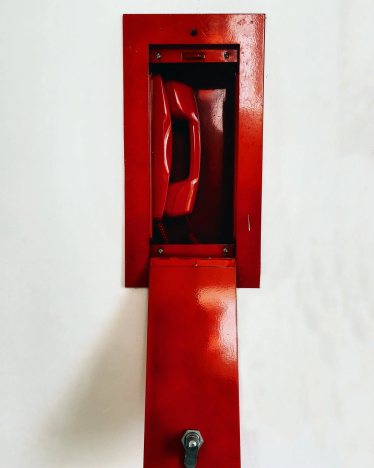 Toolkit 2Leaning Unit 2Presentation and rulesPre Intervention
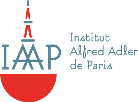 Developed by 
IAAP - INSTITUT ALFRED ADLER DE PARIS
L.U. 2 – Pre InterventionPresentation and rules
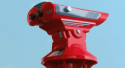 1. KNOWING MEMBERS
 Question:  Do the team members know each other ?
Activity 1c: Badges and personal map of the team
2. COORDINATOR PRESENTATION
Question:  Do members already know the coordinator ? 
Activity 2c: Presentation
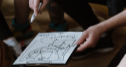 3. FEELING THE TEAM
Question:  As coordinator, do you feel your team has a sensory and emotional awareness about their group ?
Activity 3c: Butterfly hug exercice
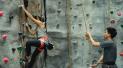 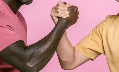 4. EMPOWERMENT AND SAFETY
Questions:  Do members feel committed, confident and close-knit ?
Activity 4c: Feeling, union, connection
5. PRESENTATION ON THE FIELD
 Question:  Do members know how to present themselves and team to the victims ? 
Activity 5c: Brief your team checklist
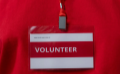 1 – Knowing members
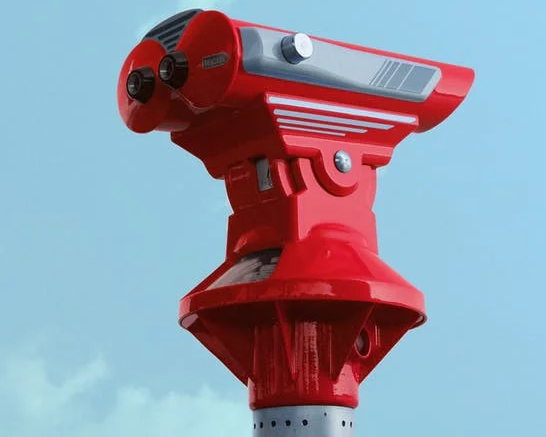 1. Do the team members know each other ?
Yes
No
Please go to the next step
Click here
Activity 1c
Badges and personal map of the team
2 – Coordinator presentation
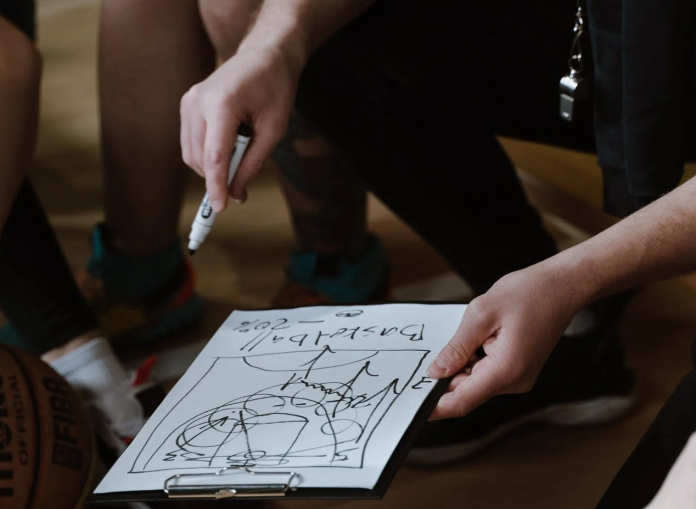 2. Do members already know the coordinator ?
Yes
No
Click here
Activity 2c
Please go to the next step
Presentation
3 – Feeling the team
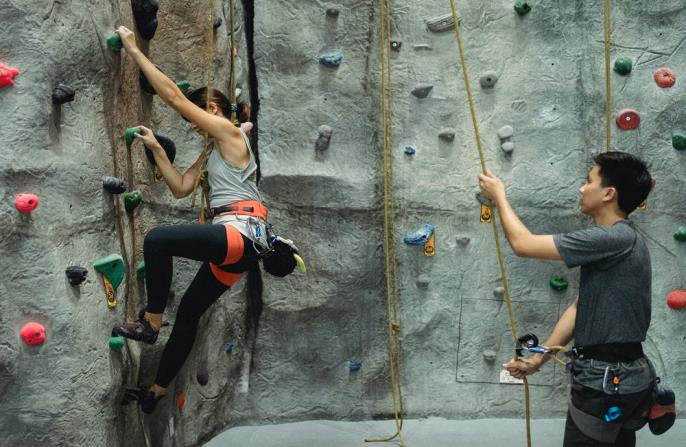 3. As coordinator, do you feel your team has a sensory and emotional awareness about their group ?
Yes
No
Please go to the next step
Click here
Activity 3c
Butterfly hug exercice
4 – Empowerment and safety
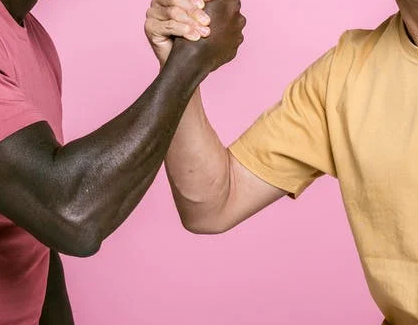 4. Do members feel committed, confident and close-knit ?
Yes
No
Click here
Activity 4c
Please go to the next step
Feeling, union connection
5 – Presentation on the field
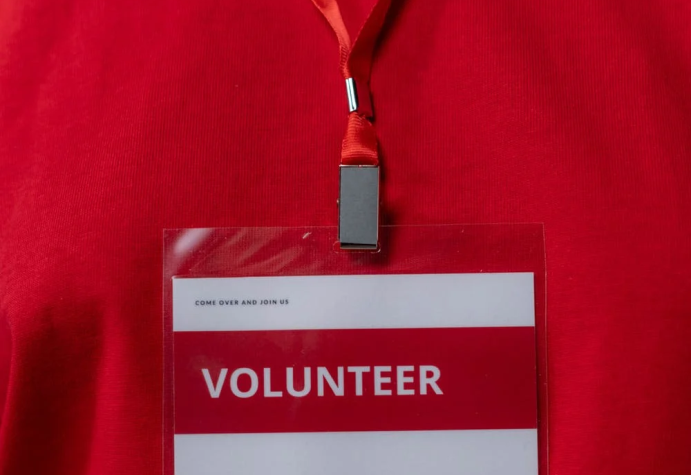 5. Do members know how to present themselves and team to the victims ?
Yes
No
Click here
Activity 5c
You have finish this unit
Continue to 
the next Unit
Presentation
Toolkit 2Learning Unit 2
Presenting rules and competences

References
Pexels website : 

Pixabay - Théodolite Rouge Sous Le Ciel Bleu Et Les Nuages Blancs / chapeaux ciel
Mas Allan - Grimpeurs Méconnaissables Pratiquant Le Bloc Dans Une Salle De Sport
Cottonbro – Team planing + volonteer
Ketut Subiyanto – bras de fer
Toolkit 2 
Learning Unit 2
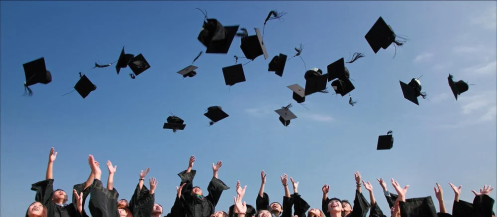 THANK YOU ! 

You have finished this Unit

You can go to the next one if you need